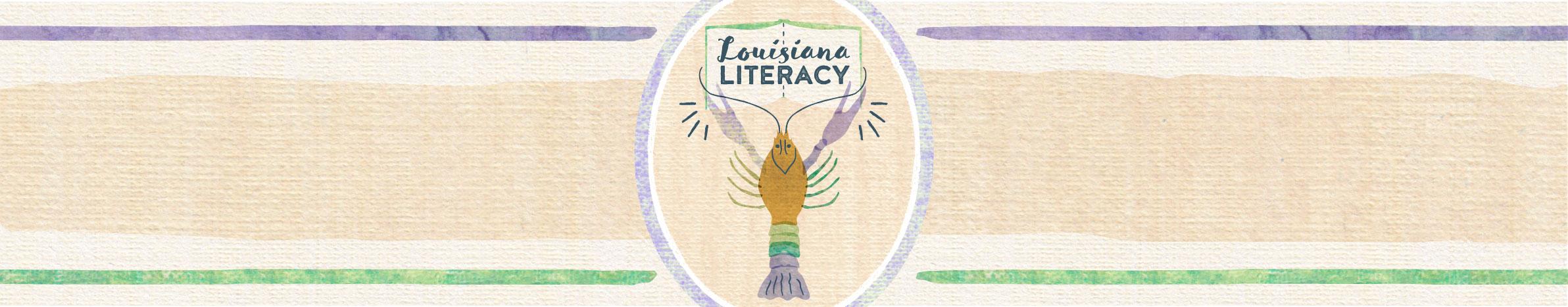 Rationale
As text complexity levels increase, students must be aware of decoding strategies for larger words. Rather than guessing or skipping unfamiliar words, students can be taught these strategies to help. “Consonant + le” words, also known as the stable final syllable, are one of the syllable patterns students can practice to help them decode longer words. This pattern can be combined with open and closed syllables and is typically found at the end of words. For example, the word bubble contains a closed syllable and is divided after the second consonant b, bub-ble. The word table contains an open syllable and is divided after the long a, ta-ble. Students can practice breaking apart words and isolating syllables that contain a consonant and le. By developing fluency in decoding multisyllabic words, comprehension will increase and ultimately produce a successful reader.
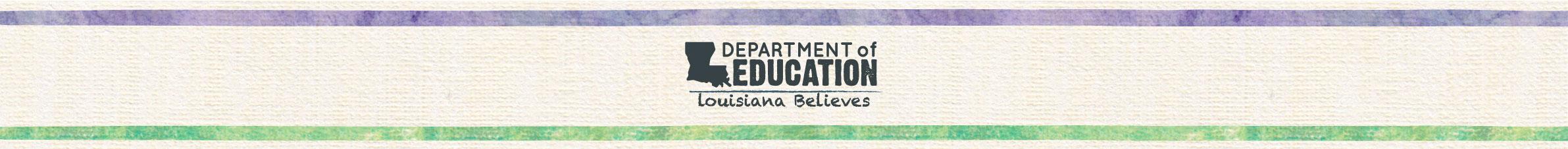 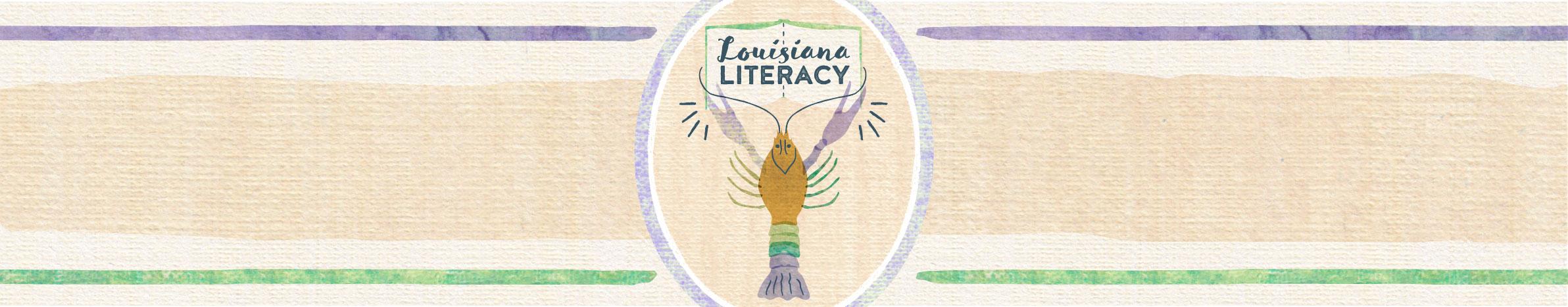 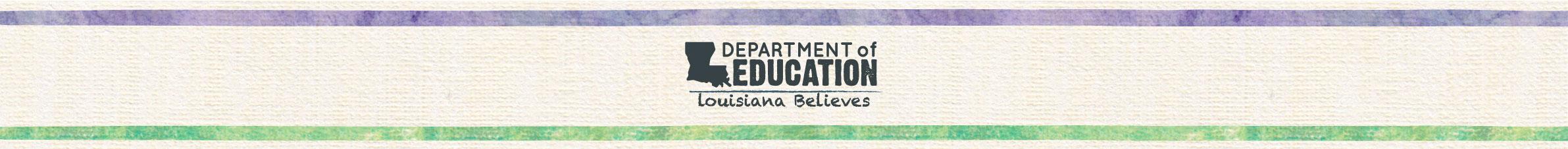